BIOMIMICRY
WITH 
WHALES
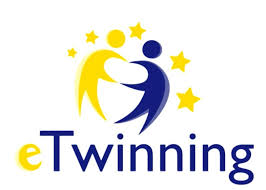 Quim Solé
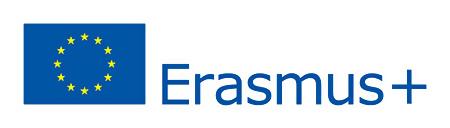 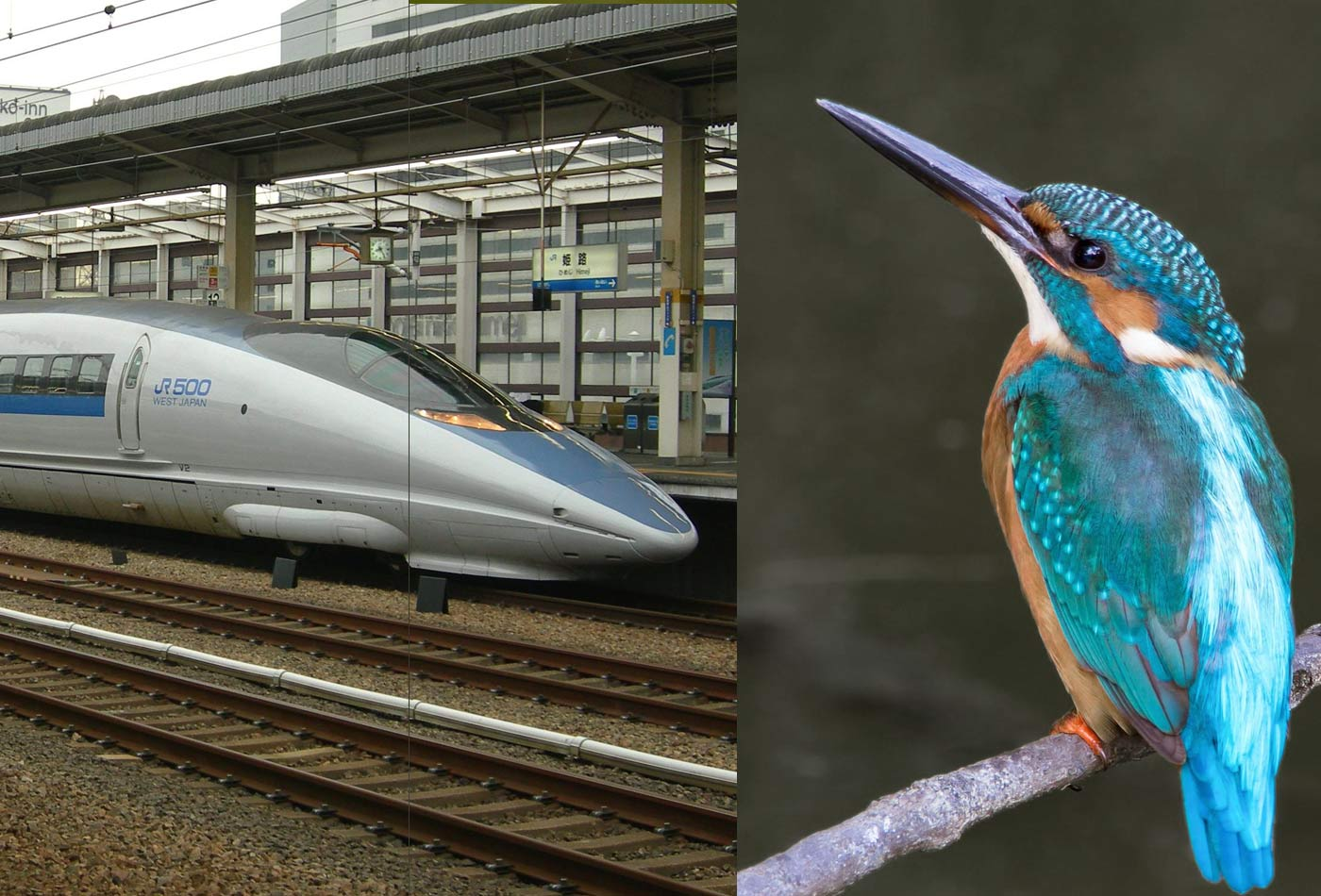 What is biomimicry?
It is the application of nature’s physics, chemistry, biology and technology to help us make more efficient scientific development.
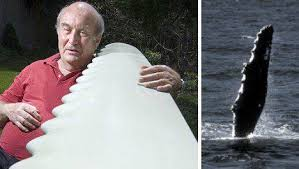 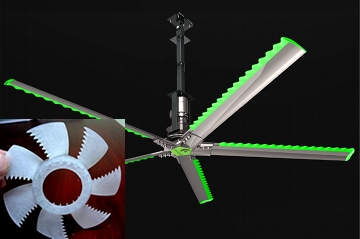 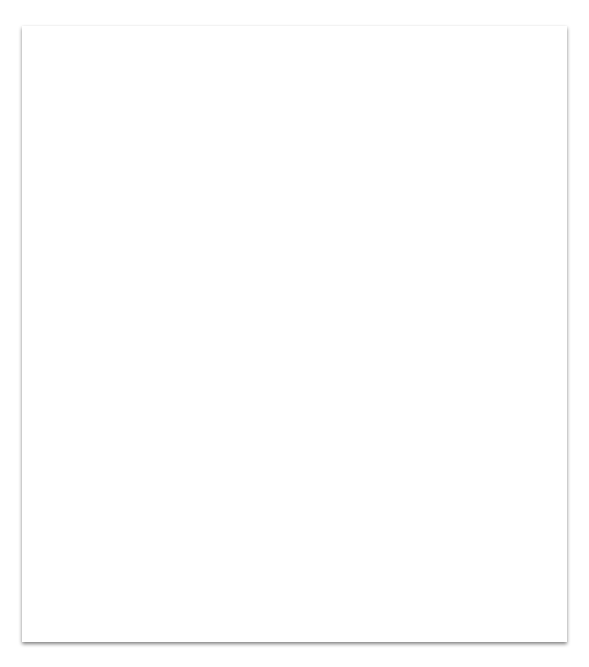 Why whales?
Whales are a big marine life form which need a lot of strength to move in water. Has it only to do with strength?
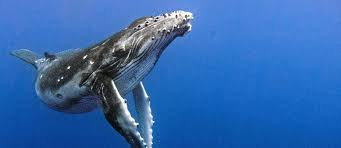 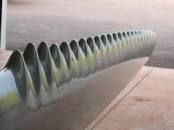 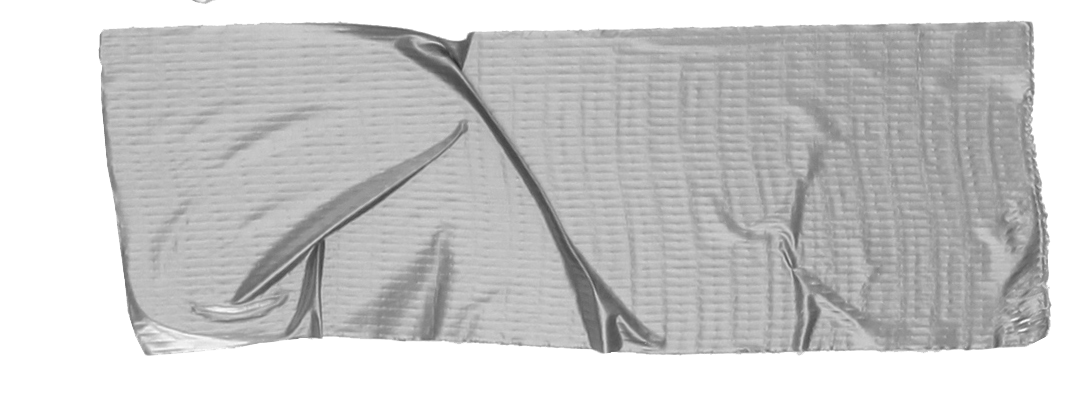 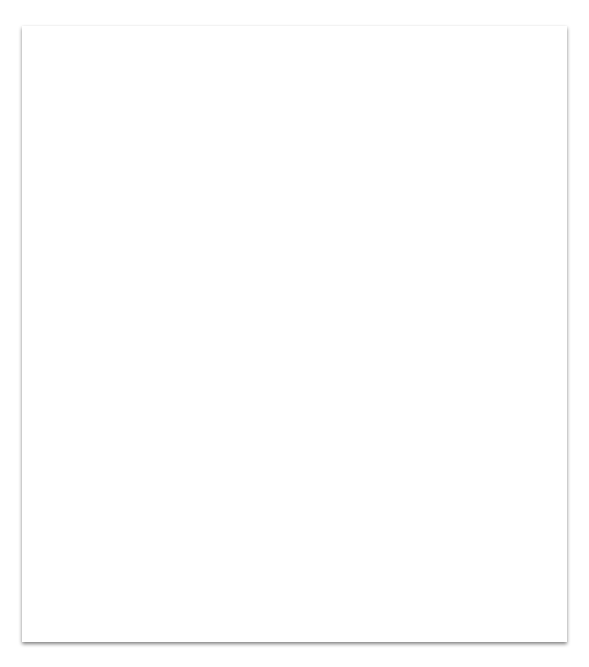 This was discovered by a man called Frank Fish, which after 30 years turned that physical process into technology
They use physics to help themselves and not use all the strength required
The whale flippers in a fan move 25% more air and require
25% less energy to move 
at the same speed
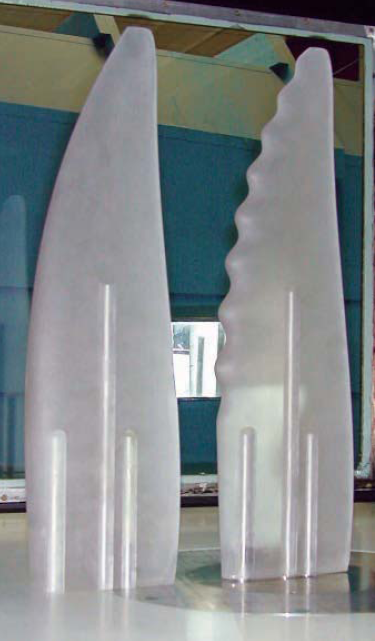 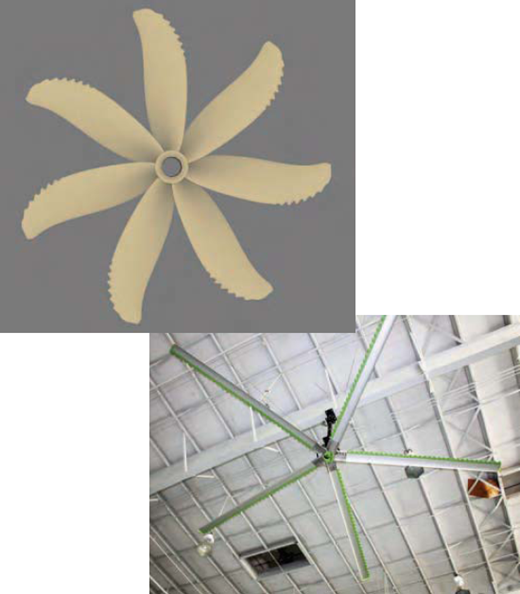 Their zigzag-shaped ending is the clue on the increased efficiency, and clearly will save lots of energy in the future
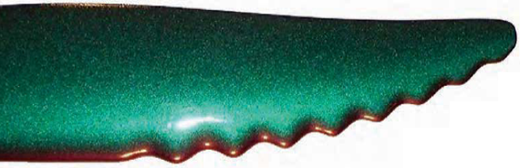 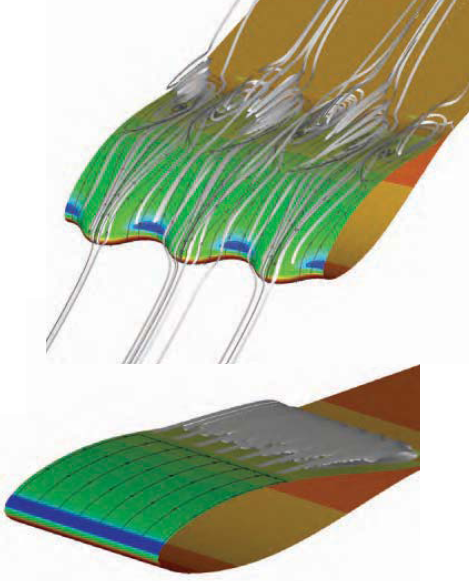 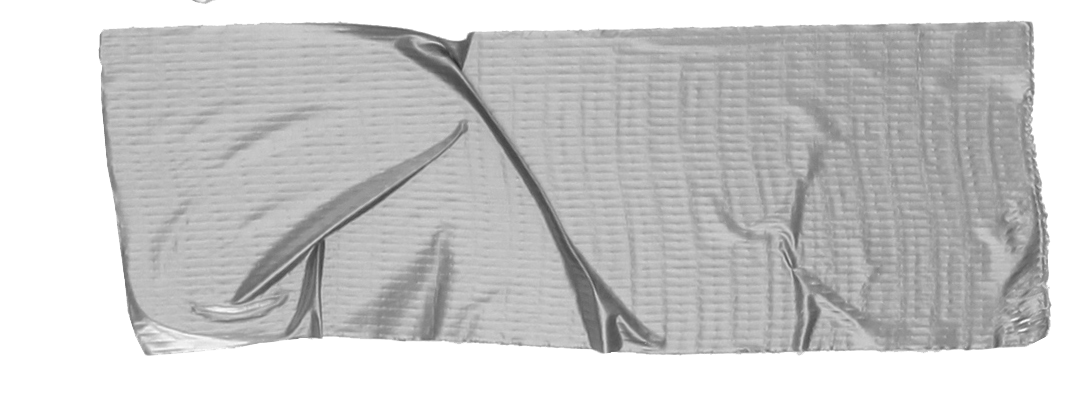 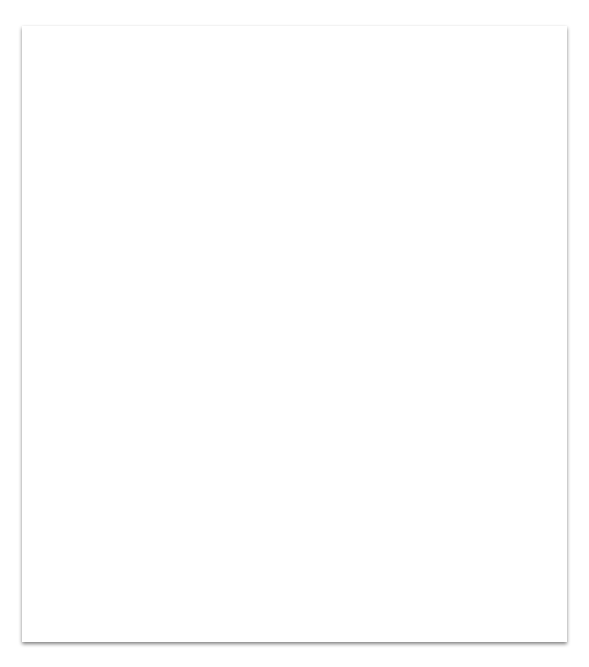 Consejo
Si es posible, cuéntale el problema a la audiencia a través de la historia de una persona.
This image represents how does the air go through the flippers
Webgraphy:
From whales to fans, Alan S. Brown, May 1, 2011, ASME Digital collection, April 16, 2020 https://asmedigitalcollection.asme.org/memagazineselect/article/133/05/24/442647/From-Whales-to-FansA-Second-Look-at-a-Piece-of
Thank you for your attention!
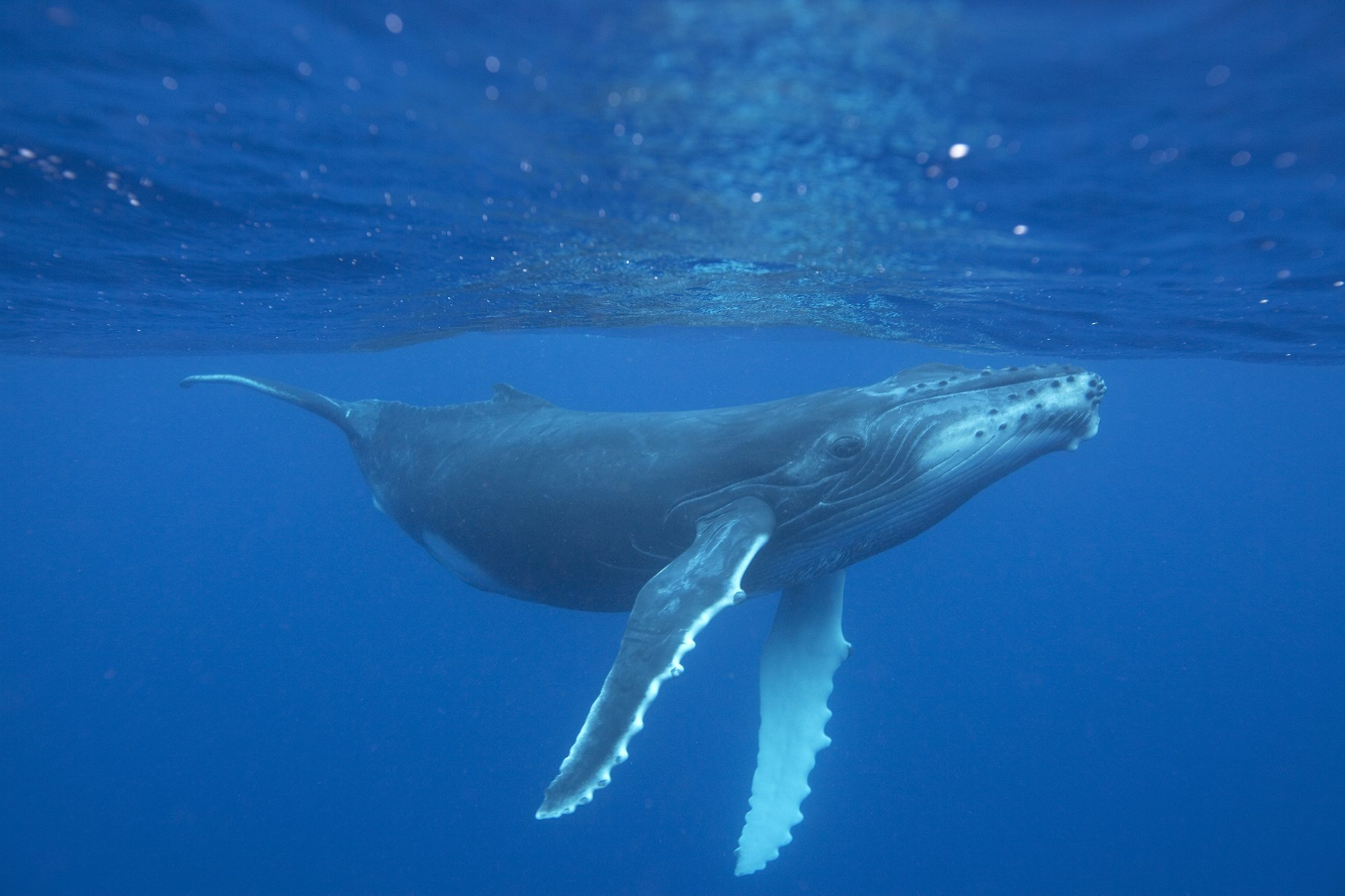 And thank whales for being awesome!